תובענות ייצוגיותבתחומי הבנקאות והביטוח
גיל רון, עו"ד
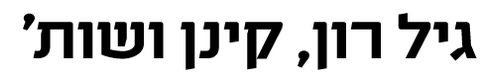 www.ronlaw.co.il
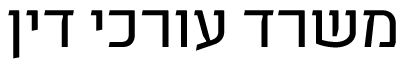 צרכנות
ביטוח בנקאות
חברות
ניירות ערך
הגבלים עסקיים
מורכבות

חדשנות

היקף כספי
ביטוח
חוק הפיקוח של שירותים פיננסיים (ביטוח), תשמ"א-1981חוק חוזה הביטוח, תשמ"א-1981חוק החוזים (חלק כללי), תשל"ג-1973חוק החוזים (תרופות בשם הפרת חוזה), תשל"א-1970
רגולציה – חוזרי המפקח
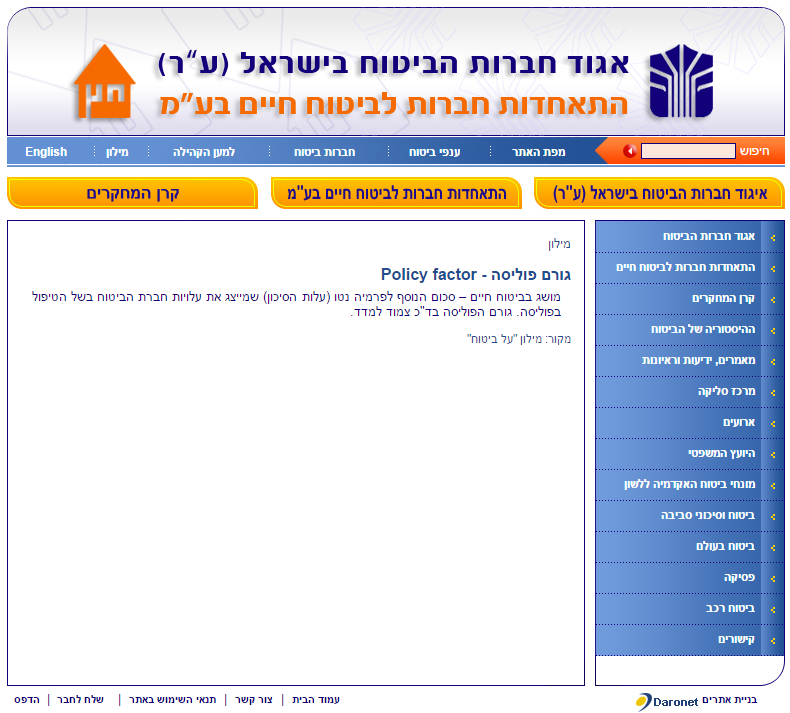 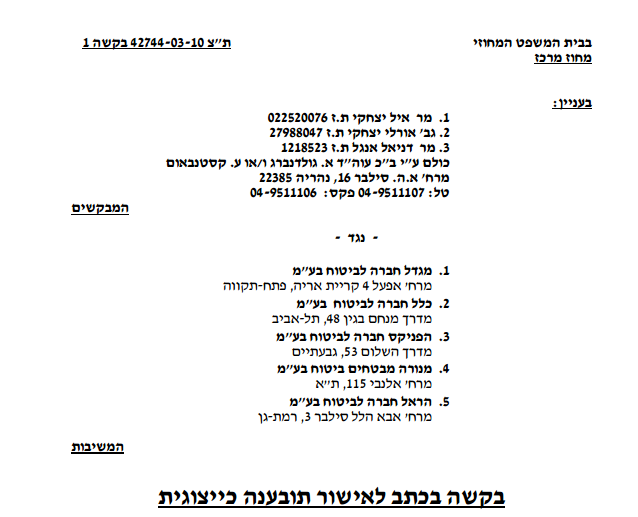 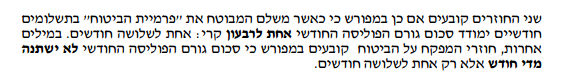 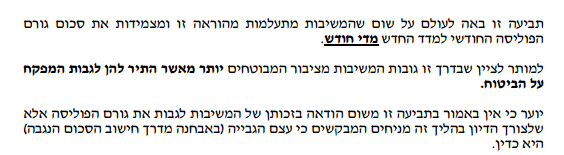 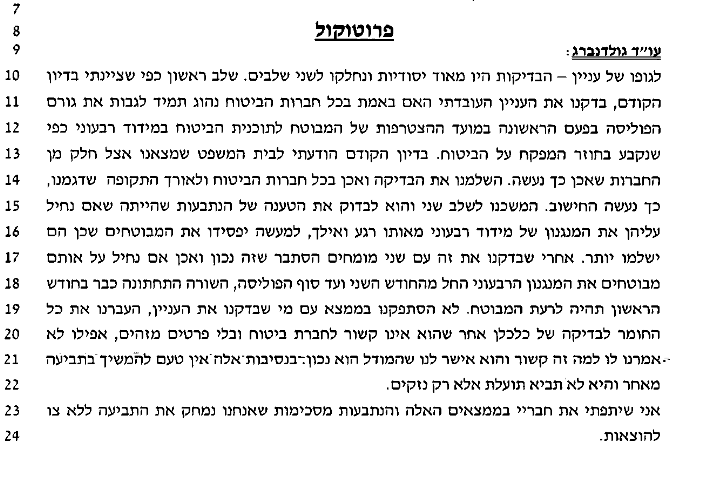 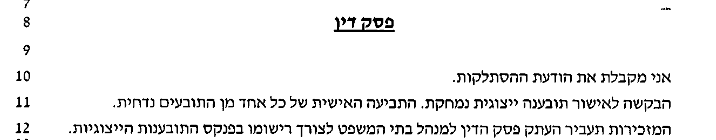 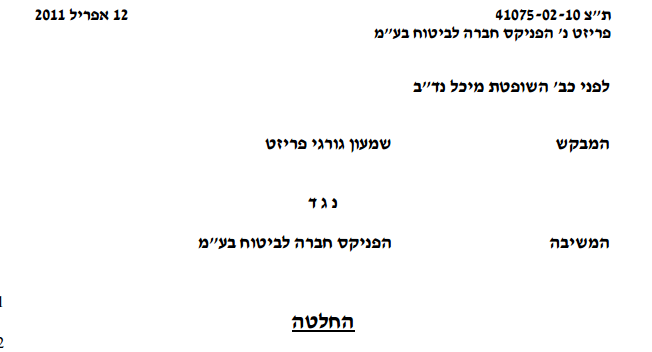 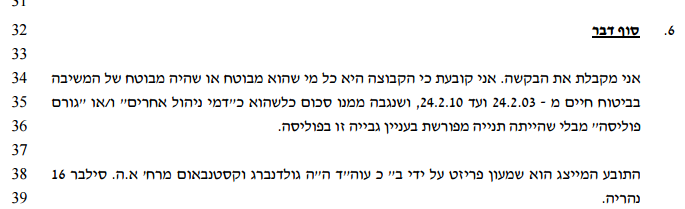 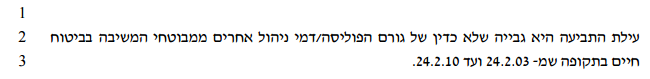 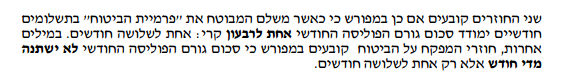 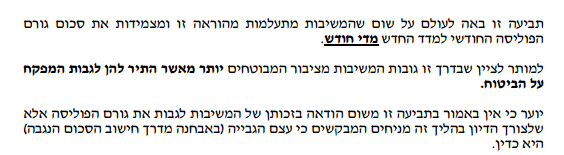 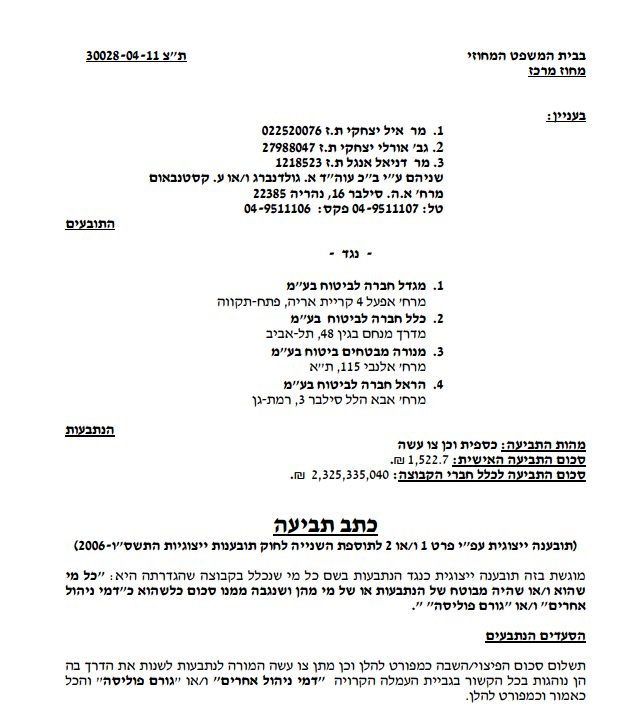 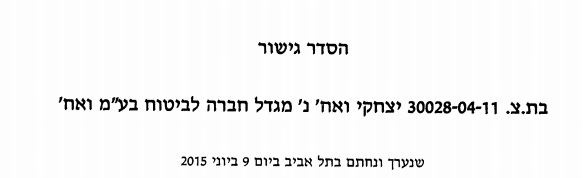 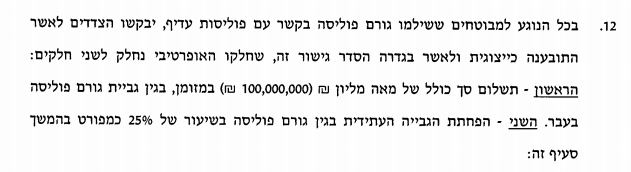 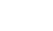 החזר על העבר      גבייה עתידית
הכשרת גבייה עתידית?
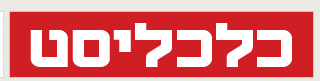 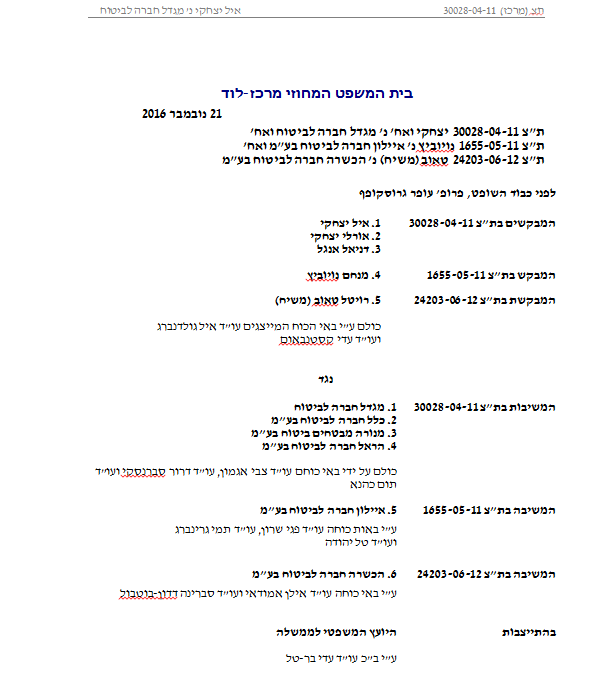 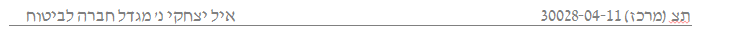 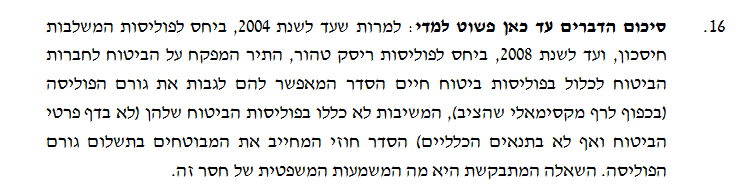 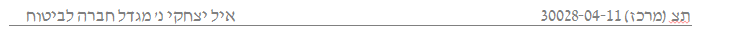 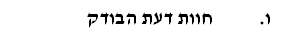 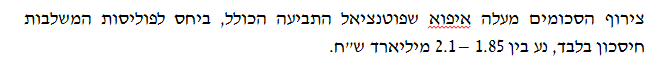 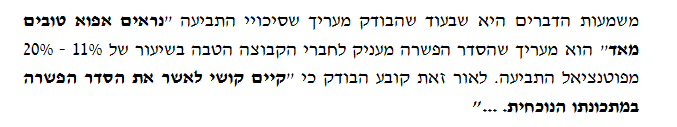 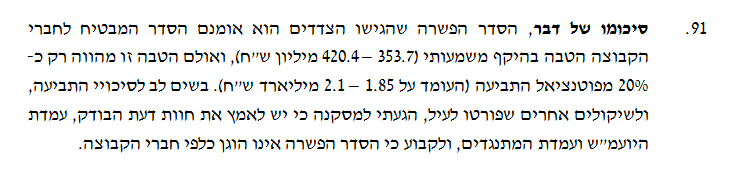 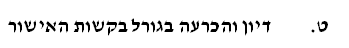 צרכנות
ביטוח בנקאות
מורכבות

חדשנות

היקף כספי
חברות
ניירות ערך
הגבלים עסקיים
פוליסת ביטוח חיים – נספח נכות תאונתית
סכום ביטוח מלא – 200,000 ש"ח
החברה תשלם סכום ביטוח חלקי מסכום הביטוח המלא הנ"ל, 
המתאים לשיעור המפורט להלן, 
במקרה של נכות חלקית ותמידית של המבוטח כתוצאה מתאונה
אשר בעקבותיה נגרם למבוטח: 

איבוד גמור ומוחלט של: 

	הזרוע הימנית או היד הימנית		60%
	הזרוע השמאלית או היד השמאלית	50%	
	רגל אחת				40%	
	ראייה בעין אחת			25%
	...
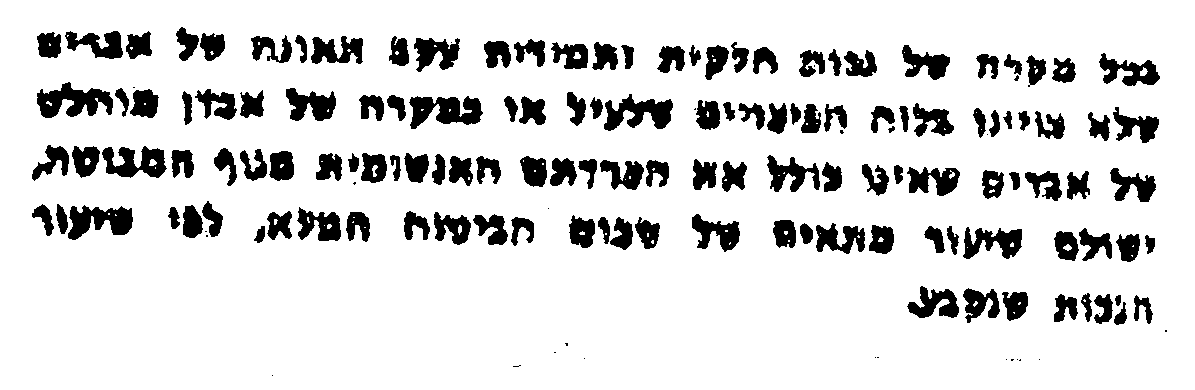 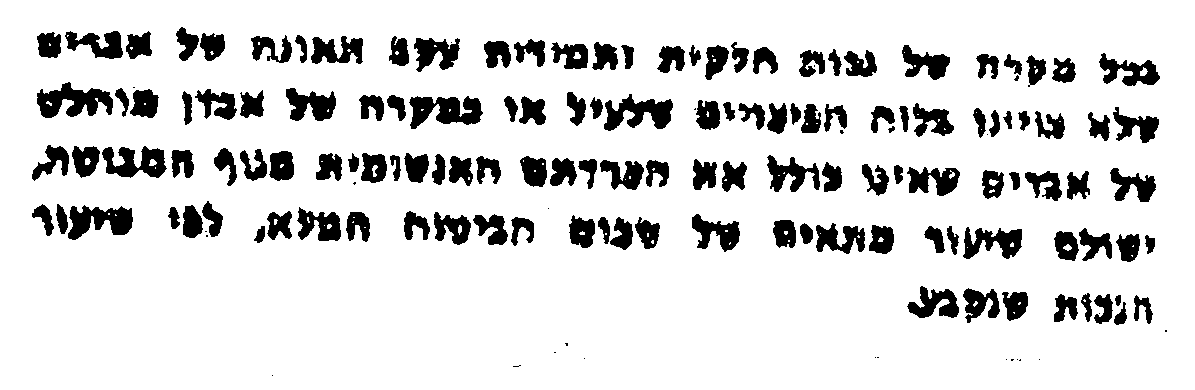 בכל מקרה של נכות חלקית תמידית עקב תאונה של אברים
שלא צויינו בלוח הפיצויים שלעיל או במקרה של אבדן מוחלט
של אברים שאינו כולל את הפרדתם האנטומית מגוף המבוטח, 
ישולם שיעור מתאים של סכום הביטוח המלא, לפי שיעור 
הנכות שנקבע.
בכל מקרה של נכות חלקית תמידית עקב תאונה של אברים
שלא צויינו בלוח הפיצויים שלעיל או במקרה של אבדן מוחלט
של אברים שאינו כולל את הפרדתם האנטומית מגוף המבוטח, 
ישולם שיעור מתאים של סכום הביטוח המלא, לפי שיעור 
הנכות שנקבע.
סכום הביטוח המלא – 200,000 ש"ח

נכות ברגל בשיעור 10%

??
2005 – הגשת תביעה ראשונה
2006 – המפקח על הביטוח מקבל החלטה
2006 – חוק תובענות ייצוגית, שתי תביעות נוספות
2007 – העברה לבית-משפט המחוזי מרכז
2009 – אישור התביעות, בקשת רשות ערעור
2011 – דיון בבית-המשפט העליון
2012 – פסק-דין בערעור
2014 – פסק דין בתביעה הייצוגית
2016 – דיון בערעור
רע"א 2128/09 עמוסי נגד הפניקס

	
	נוסח הפוליסה ברור למדי, והוא מחייב את המבקשות בתשלום "שיעור מתאים של סכום הביטוח המלא". מהו אותו "שיעור מתאים"? ממשיכה הפוליסה וקובעת במפורש שהוא "שיעור הנכות שייקבע על-ידי רופא החברה".
המשותף לענין יצחקי וענין אביעד
פרקטיקה רבת שנים
מורכבות?
סכומים מאד גבוהים
התיישנות מקוצרת
31.   תקופת ההתיישנות של תביעה לתגמולי ביטוח היא שלוש שנים לאחר שקרה מקרה הביטוח; היתה עילת התביעה נכות שנגרמה למבוטח ממחלה או מתאונה, תימנה תקופת ההתיישנות מיום שקמה למבוטח זכות לתבוע תגמולי ביטוח לפי תנאי חוזה הביטוח.
בנקאות
חוק הבנקאות (שירות ללקוח), תשמ"א-1981כללי הבנקאות (שירות ללקוח), (עמלות), תשס"ח-2008חוק החוזים (חלק כללי), תשל"ג-1973חוק החוזים (תרופות בשם הפרת חוזה), תשל"א-1970
רגולציה – הוראות ניהול בנקאי תקין
תביעות עמלות
תביעות חייבים

תביעות חשבון
תביעות הוצאה לפועל
חוק הבנקאות (שירות ללקוח), תשמ"א-1981
תביעות עמלות - תעריפון
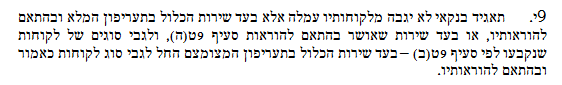 יחידים ועסקים קטנים  עסקים גדולים
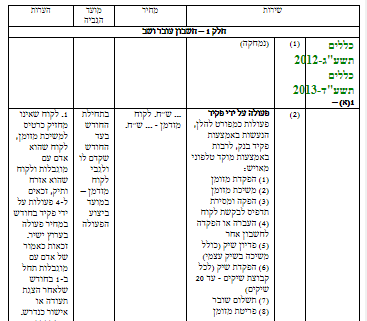 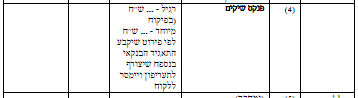 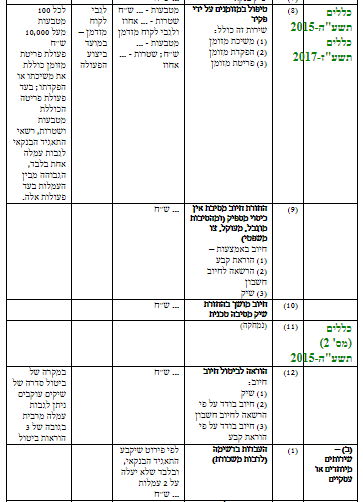 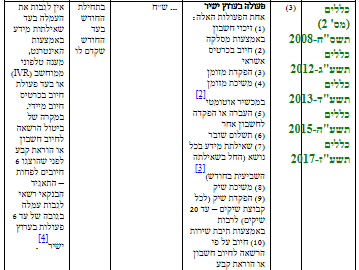 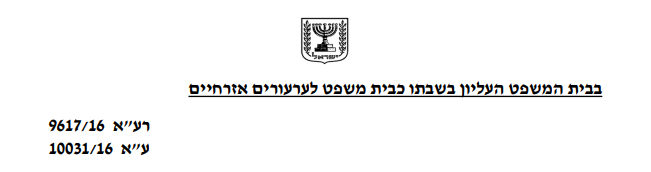 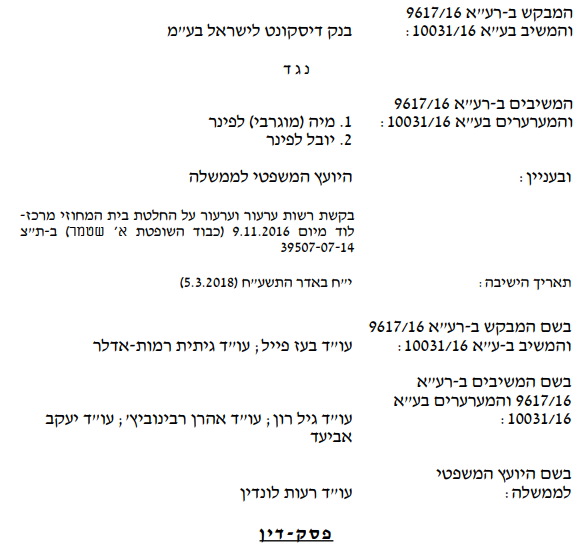 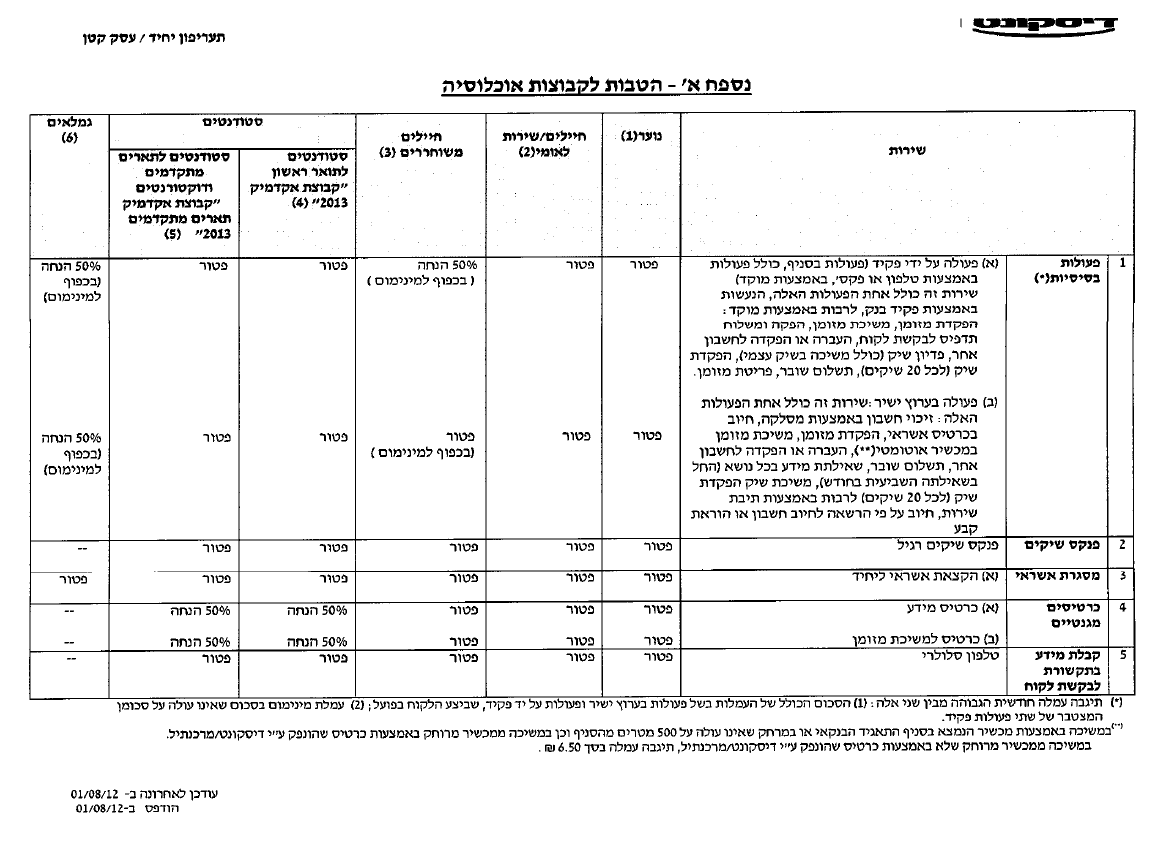 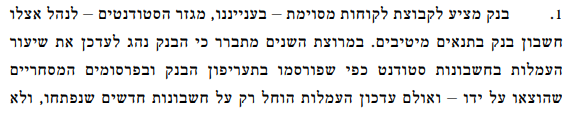 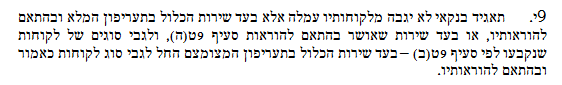 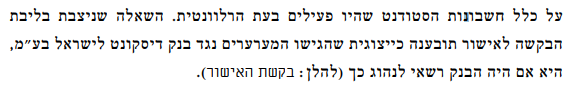 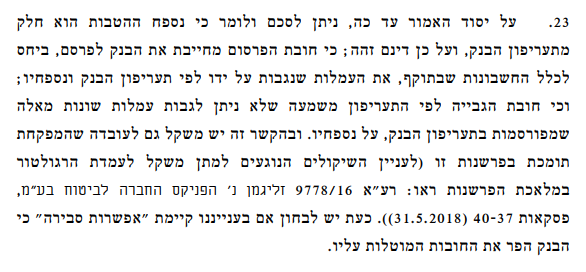 חוק הבנקאות (שירות ללקוח), תשמ"א-1981
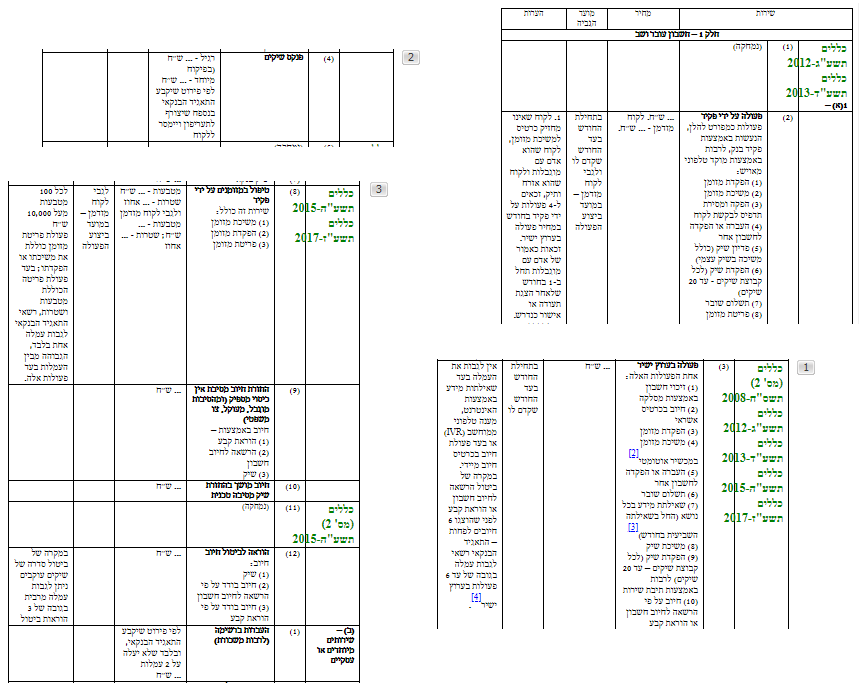 תביעות עמלות - תעריפון
עמלת העברת משכורות
עמלת מכתב אזהרה – הודעה ראשונה
עמלת ליווי פיננסי
עמלת הפקדת שיק דחוי
תביעות חייבים



תביעות חשבון
תביעות הוצאה לפועל
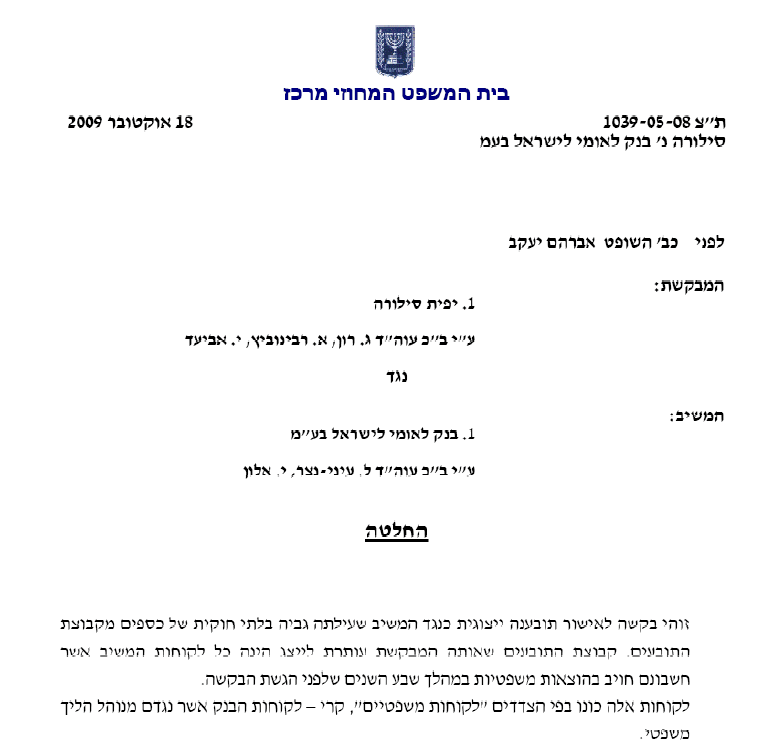 הרגולטורים
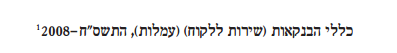 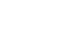 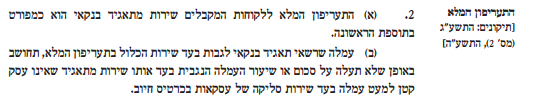 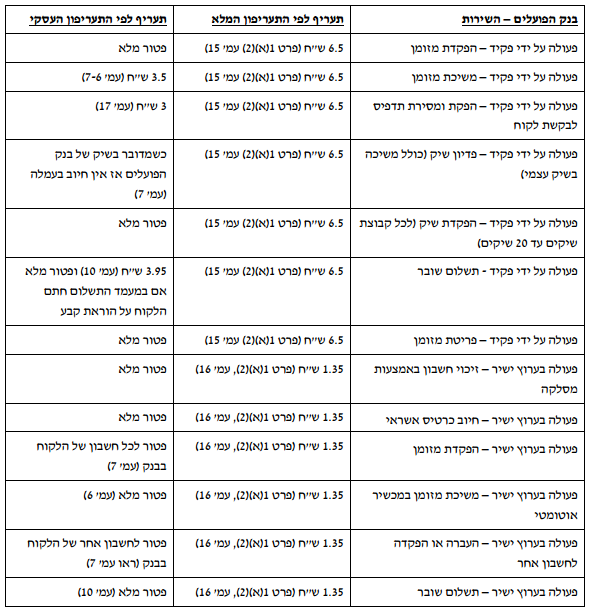 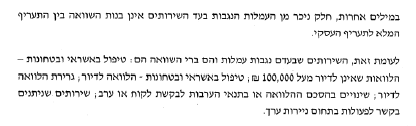 ענין אביעד - החלטת המפקח על הביטוח
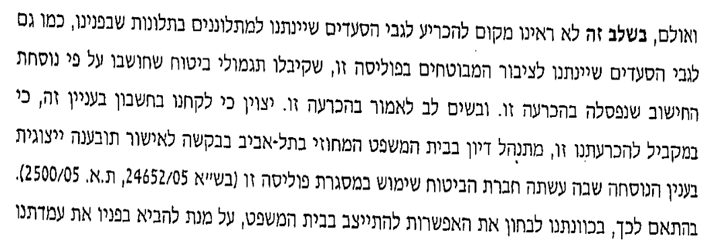 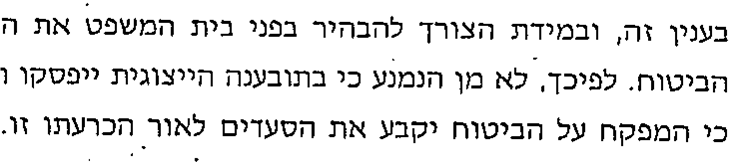 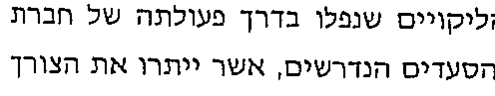 ענין אביעד - החלטת המפקח על הביטוח
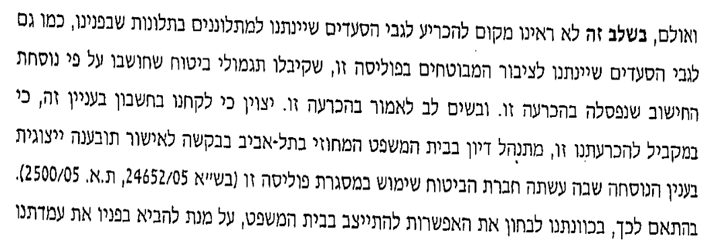 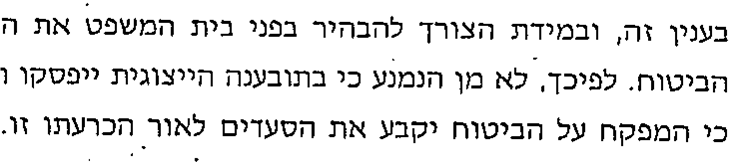 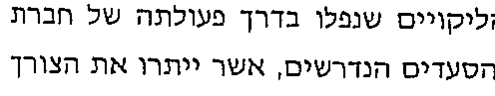 סיכום – תביעות בתחום הבנקאות והביטוח
תחום מורכב מקצועית
תקיפת פרקטיקה
סכומי כסף גבוהים
משמעות עמדת רגולטור
תודה